الأساليب الكمية في التسويق 1
Méthodes Quantitatives en Marketing 1

من إعداد: د.بن عيدة إيمان
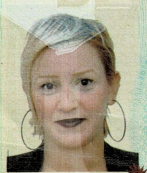 المحور الرابع: نظرية الألعاب
Game Theory
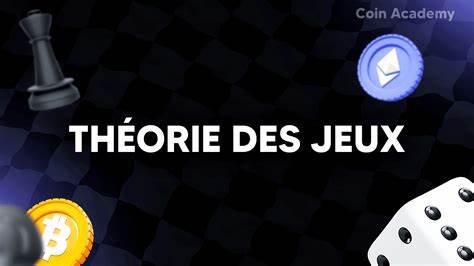 نظرية الألعاب
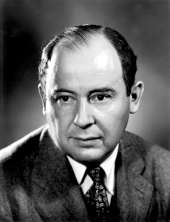 تأسس علم نظرية الألعاب سنة 1944 على يد جون فون نويمان وأوسكار مورغن شتيرن عند طرحهما لكتابهما الشهير The Theory of Games and Economic Behavior.، وهي نظرية قائمة على التحليل الرياضي لحالات تضارب المصالح من أجل الوصول إلى أفضل الحلول لجميع الأطراف وفقا للظروف المتاحة، على الرغم من ارتباط نظرية الألعاب بألعاب شهيرة كلعبة الداما والبوكر لكن تظهر تطبيقاتها في العديد من العلوم كالاقتصاد والاجتماع والسياسة والتسويق... 
تعتمد النظرية على الموقف الذي يتخذه الطرفان على الأقل، للوصول إلى قرار وتتسم بأن بعقلانية ورشادة اللاعبين ضمن استراتيجية التكهن بتحركات المنافس وإدخالها في حساباته.
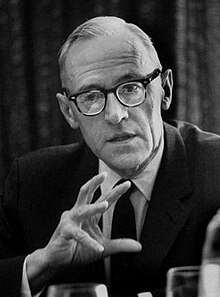 تعريف اللعبة
إن مصطلح لعبة في نظرية الألعاب يعني بشكل خاص معضلة أو مشكلة ما، حيث x من الأشخاص أو المجموعات (اللاعبين) يشتركون بمجموعة من القواعد والأنظمة تصنع الظروف والأحداث التي تشكل بداية اللعبة، وتنظم هذه القواعد الحركات القانونية الممكنة في كل مرحلة من اللعب، ومجموع الحركات أو الخطوات بمجملها يشكل ماهية اللعبة بالإضافة إلى النتيجة المرغوبة وهنا نفترض أن اللاعبين أشخاص راشدون يسعون إلى سعادتهم عبر اتخاذهم لسلسلة من القرارات، وأن كل لاعب يسعى للتنبؤ بأفكار وحركات اللاعب الآخر.
احتمالات نظرية الألعاب
التقسيم الثالث
التقسيم الثاني
التقسيم الأول
الألعاب التعاونية:
كل طرف يتعاون مع الآخر.
المعلومات الكاملة:
يدرك كل اللاعبين نوايا المنافس بالوصول النتيجة لصالحه.
الألعاب الساكنة:
يختار اللاعبون أساليبهم وخططهم في نفس الوقت، أي يصل الجميع للقرار في نفس اللحظة، دون أن ينتظر طرف الطرف الآخر.
الألعاب الغير تعاونية:
لا يوجد أي شكل من أشكال التعاون بين الأطراف.
الألعاب الديناميكية:
يتخذ اللاعب الأول القرار ومن ثم اللاعب الثاني وهكذا.....
المعلومات الناقصة:
أي لاعب لا يدرك تماما نويا المنافس.
معضلة المساجين
Prisoner’s Dilemma
في 1950 Albert Tucker اخترع لعبة تسمى معضلة المساجين أحد أهم الألعاب الاستراتيجية في العلوم الاجتماعية والإنسانية، وهي النواة الأساسية لمشكلة التعاون ضمن نظرية الألعاب، تتضمن اللعبة متهمين، لا يملك المحقق أدلةً كافية على أي منهما لإثبات الجرم. الخيارات المتاحة أمام كل متهم أثناء التحقيق هي: إما أن يشهد على المتهم الآخر أمام القاضي، أو أن يلتزم الصمت.
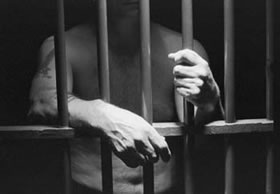 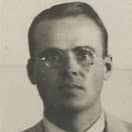 مصفوفة المكافأة
Payoff Matrix
في حال آثر المتهمان الصمت، لا تستطيع المحكمة إثبات التهمة على أي منهما، ويحكم على كل منهما بالسجن سنة واحدة فقط. أما لو شهد أحد المتهمين على صاحبه، يخرج الشاهد دون حكم ويحكم على الآخر بالسجن عشر سنوات. إذا اختار كلا المتهمين أن يشهد على الآخر، يحكم على الاثنين بخمس سنوات من السجن. كلا المتهمين لا يعلم بقرار الآخر أثناء التحقيق معه.
بداية اللعبة:
وتقوم هذه اللعبة على وضع السجينين في مكانين منعزلين والبدء باستجوابهما، ثم أخبارهما بأن أحدهما قد تكلم فعلاً، والذي يعقد الصفقة أولاً يكون الرابح، فيبدأ كل سجين بالانهيار نتيجة عدم قدرته على توقع ما تكلم به الآخر ورغبته في أن يكون هو صاحب الصفقة وليس الضحية.
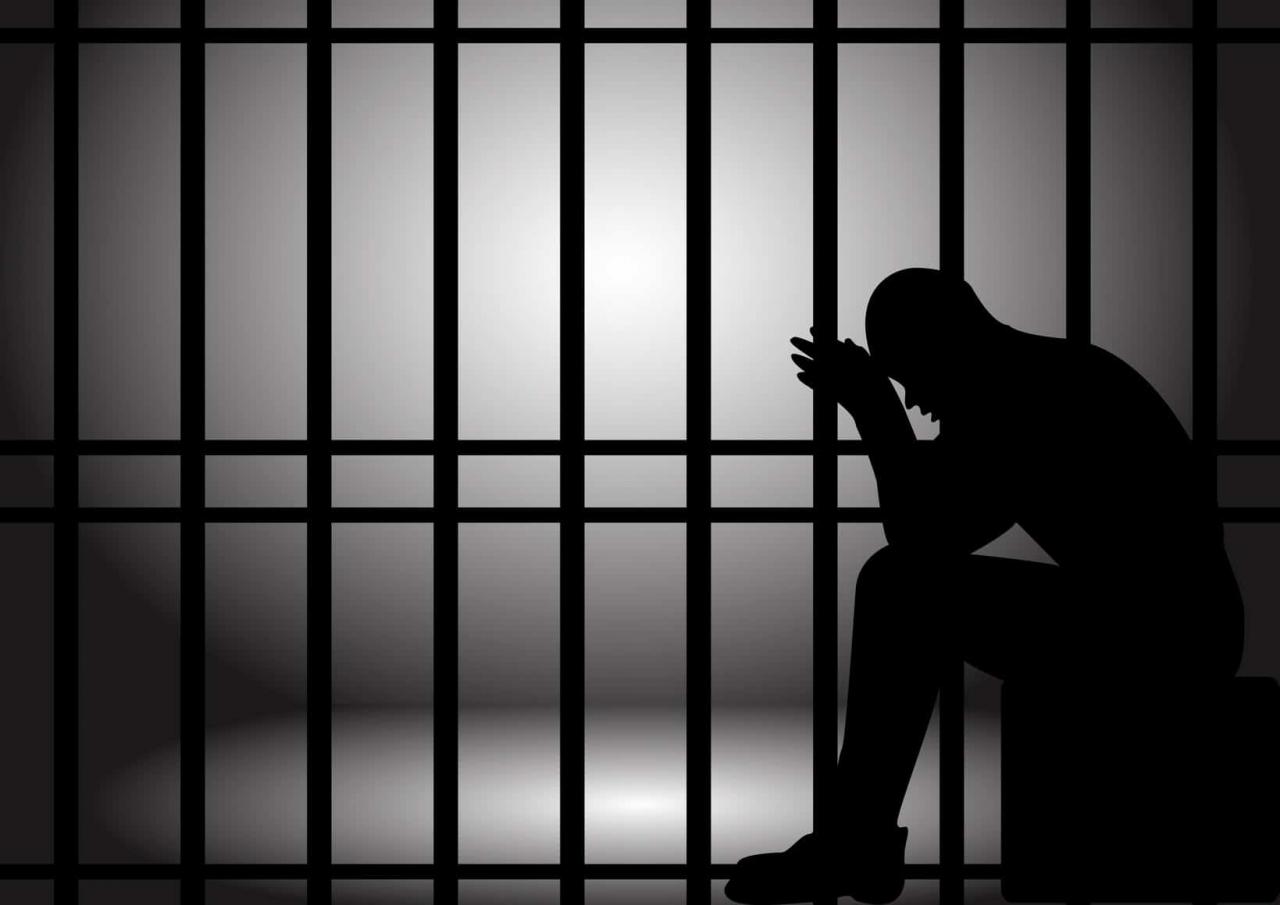 أسباب المعضلة:
ما يسبب معضلة السجينين هو غياب التواصل بينهما، لذلك تكمن المعضلة في الخيار العقلاني، عن طريق النظر إلى الخيارات المتاحة لأحد أطراف اللعبة، هو خيانة الشريك والاعتراف بصفته الاستراتيجية المهيمنة التي تؤدي بالنتيجة إلى أفضل المكاسب: وهي إما اطلاق السراح أو السجن لمدة خمسة سنين للجميع. فالخيار العقلاني يؤدي بشكل جمعي إلى سوء العاقبة: السجن للجميع خمس سنين، في حين أن الخيار اللاعقلاني - التزام الصمت - يؤدي جمعياً إلى عاقبة أقل سوءاً: السجن ستة أشهر. بعبارة تقنية أكثر، المعضلة إذاً هي في كون التوازن الفريد لهذه اللعبة ليست حلاً مثالياً لها.
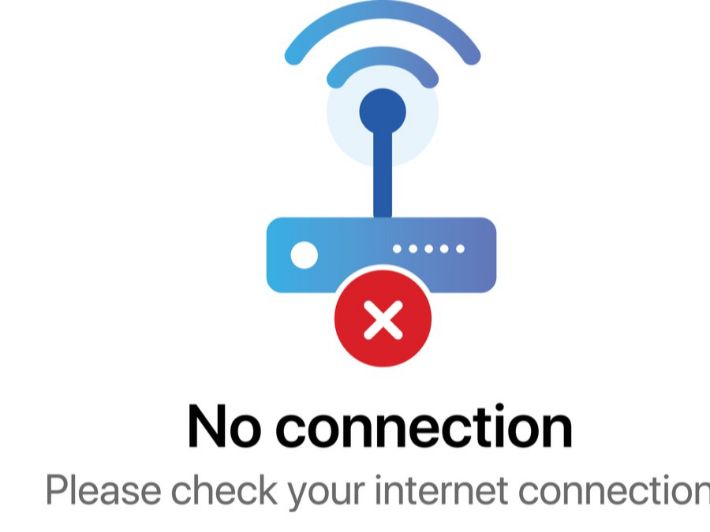 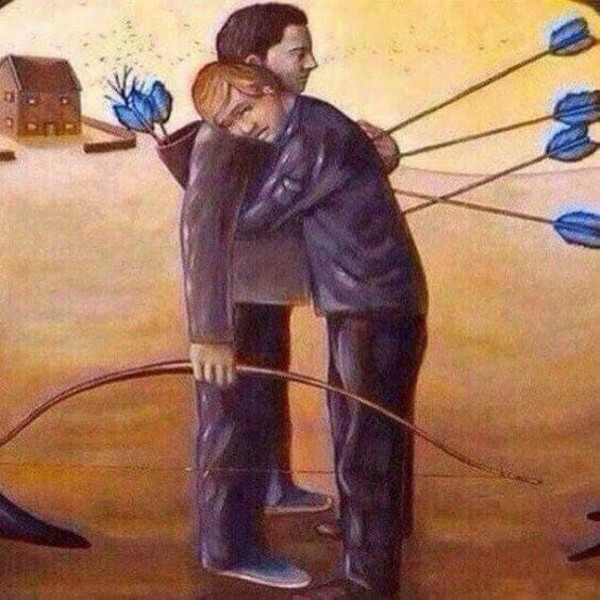 النموذج التكراري لمعضلة السجناء:
يقوم هذا النموذج على تكرار المواجهة مراتٍ عديدة، وبالتالي يكون لدى كل لاعب معرفةٌ بالقرارات السابقة للَاعب الآخر. دعا روبرت أكسلرود في عام 1979 إلى إجراء مسابقة حاسوبية لحل النموذج التكراري من هذه المعضلة تحديداً، ودعي الخبراء إلى إرسال حلول مقترحة. قام العديد من الرياضيين والاقتصاديين وعلماء النفس والاجتماع والسياسة باقتراح طرقٍ لاتخاذ القرار الأمثل عند كل مواجهة. الطريقة التي حققت أفضل النتائج كانت تدعى TiT-for-Tat  وهي تقوم على مبدأ بسيط للغاية: تعاون في البداية، وعاقب كل من يخونك بمثل فعله. تبدأ هذه الطريقة بالتعاون، ثم تعيد في كل جولة لاحقة آخر إجراء قام به اللاعب الآخر: إن تعاون تتعاون، وإن خان فتخون.
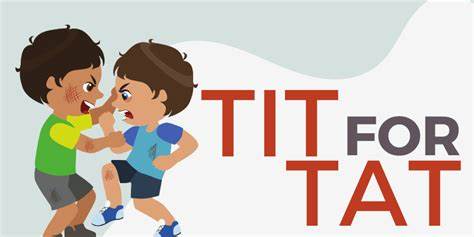